SỐ HỌC 6
§1. MỞ RỘNG KHÁI NIỆM PHÂN SỐ
§2. PHÂN SỐ BẰNG NHAU
KIỂM TRA BÀI CŨ
Thực hiện phép chia sau:
       6 : 3 =                          8 : ( - 4 ) =                             

 ( - 6 ) : 2 =                                 3: 4 =
?
?
-2
2
?
-3
?
?
Thương của phép chia 3 cho 4 được viết như thế nào?
Tử số
Phân số
Mẫu số
MỞ RỘNG KHÁI NIỆM PHÂN SỐ 
PHÂN SỐ BẰNG NHAU
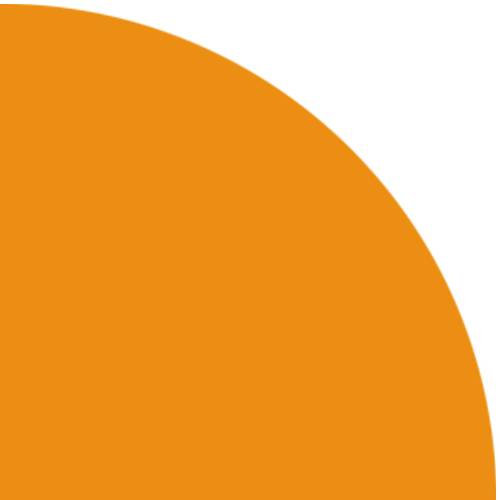 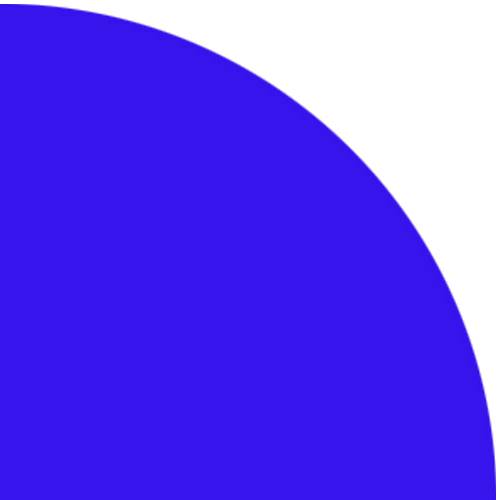 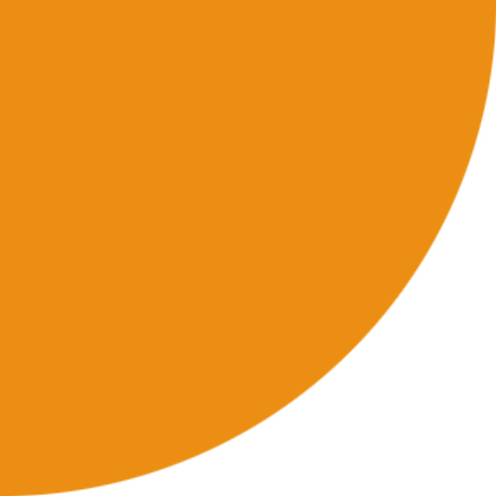 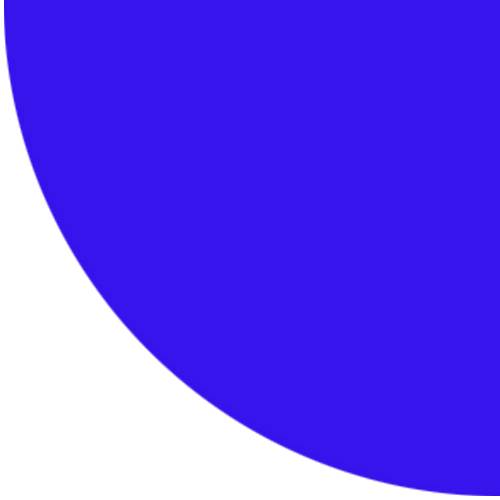 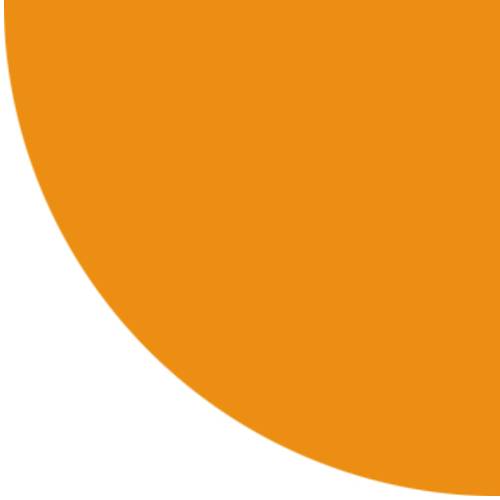 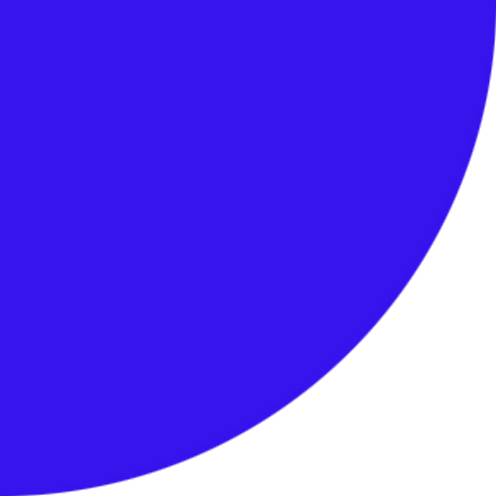 1. Khaùi nieäm phaân soá
Ta có phân số:
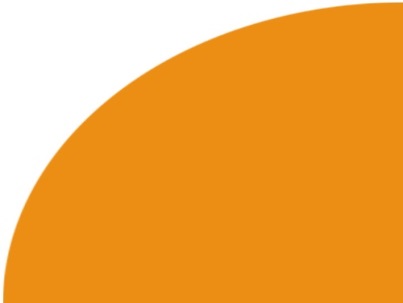 MỞ RỘNG KHÁI NIỆM PHÂN SỐ 
PHÂN SỐ BẰNG NHAU
3 : 4    =
1. Khaùi nieäm phaân soá
(-3 ):4   =
Phaân soá coù daïng
vôùi a, b   Z,b    0;
(-2) : (-7) =
a laø töû, b laø maãu cuûa phaân soá.
Cuõng nhö       :
ñeàu laø caùc 
phaân soá
Lấy 3 ví dụ:
MỞ RỘNG KHÁI NIỆM PHÂN SỐ 
PHÂN SỐ BẰNG NHAU
Ở tiểu học
Ở lớp 6
1. Khái niệm phân số:
Khái niệm phân số 
ở lớp 6 được mở rộng
 hơn ở chỗ nào?
Trong caùc caùch vieát sau ñaây, caùch vieát naøo cho ta phaân soá ?
?2
b/
c/
a/
d/
f/
g/
h/
e/
TRAÛ LÔØI
Caùc caùch vieát cho ta phaân soá laø:
;
;
;
;
MỞ RỘNG KHÁI NIỆM PHÂN SỐ 
PHÂN SỐ BẰNG NHAU
a. Thực hiện phép chia sau: 
(-2):1

8:(- 4)

(- 4) : 2
b. Viết các phép chia sau dưới dạng phân số: 
(-2):1                   

8:(- 4)

(- 4) : 2
= - 2
Mọi số nguyên 
có thể viết 
dưới dạng phân số 
không?
= - 2
= - 2
MỞ RỘNG KHÁI NIỆM PHÂN SỐ 
PHÂN SỐ BẰNG NHAU
Vận dụng: Bài 5 (trang 6 SGK)
Dùng cả hai số 5 và 7 để viết thành phân số(mỗi số chỉ viết một lần) ta được số:……………………………
Hỏi như vậy với hai số 0 và – 2 ta được:………………………
MỞ RỘNG KHÁI NIỆM PHÂN SỐ 
PHÂN SỐ BẰNG NHAU
a)
Bài 2 (trang 6 SGK): Phần tô màu biểu diễn phân số nào?
d)
b)
c)
Bài 1: Ta biểu diễn      của hình tròn bằng cách chia hình tròn 
thành 4 phần bằng nhau rồi tô màu 1 phần như hình 1
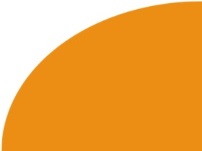 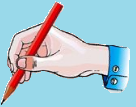 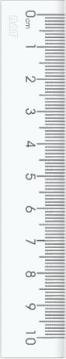 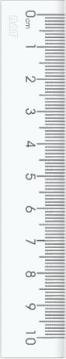 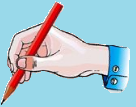 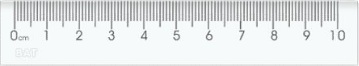 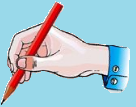 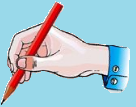 của hình tròn
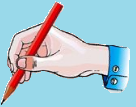 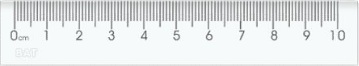 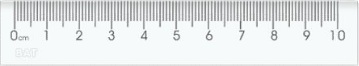 cuûa hình vuoâng
cuûa hình chöõ nhaät
MỞ RỘNG KHÁI NIỆM PHÂN SỐ 
PHÂN SỐ BẰNG NHAU
Có 2 hình chữ nhật giống nhau:
a) Phần tô màu trong 2 hình đó biểu diễn phân số nào?
b) Hãy so sánh hai phân số đó.
Hình 2
Hình 1
=
MỞ RỘNG KHÁI NIỆM PHÂN SỐ 
PHÂN SỐ BẰNG NHAU
1. Khái niệm phân số:
Nhìn cặp phân số này 
em có phát hiện có các 
tích nào bằng
 nhau không?
1
1
2
2
Ta có:
⇒
xét
3
3
6
6
?Em hãy lấy các ví dụ khác về 2 phân số bằng nhau và kiểm tra nhận xét này.
MỞ RỘNG KHÁI NIỆM PHÂN SỐ 
PHÂN SỐ BẰNG NHAU
2. Phân số bằng nhau:
a . d = b . c
Nếu                 ⇒
?
Kiểm tra 
       cặp phân số sau có    
    bằng nhau không?
5
Ta có: 5 . 6 = 15 . 2
xét
6
15
2
MỞ RỘNG KHÁI NIỆM PHÂN SỐ 
PHÂN SỐ BẰNG NHAU
2. Phân số bằng nhau:
Nếu                 ⇒
a . d = b . c
-Ta có: 5 . 6 = 15 . 2 ⇒
=
?
Nếu a . d = b . c ⇒
MỞ RỘNG KHÁI NIỆM PHÂN SỐ 
PHÂN SỐ BẰNG NHAU
2. Phân số bằng nhau:
* Định nghĩa:
Khi nào?
Chú ý:
MỞ RỘNG KHÁI NIỆM PHÂN SỐ 
PHÂN SỐ BẰNG NHAU
2. Phân số bằng nhau:
Ví dụ: Kiểm tra các cặp phân số sau có bằng nhau hay không?
vì 10.4 = (-8).(-5) (= -40)
=
≠
MỞ RỘNG KHÁI NIỆM PHÂN SỐ 
PHÂN SỐ BẰNG NHAU
2. Phân số bằng nhau:
Các cặp phân số sau có bằng nhau không?
?1
vì 1.12 = 4.3 (=12)
a,
và
=
b,
và
BÀI TẬP
Bài 1: Em hãy chọn chữ cái đứng trước câu trả lời đúng.
Câu 1: Cách viết nào là phân số trong các cách viết sau?
A.
B.
D.
C.
Câu 2: Trong các cặp phân số sau, cặp phân số nào bằng nhau?
A.
B.
D.
C.
A.
x = -1
x = 25
x = 9
B.
D.
x = -9
C.
BÀI TẬP
Bài 2: Tìm số nguyên x biết:
⇒ 20x  =-80
⇒ x       =-80:20
(thỏa mãn)
⇒      x= -4
(thỏa mãn)
Vậy x = -9
Vậy x = -4
BÀI TẬP
Bài 3: Tìm số nguyên x biết:
⇒ 9x+63=-36
⇒ 9x        =-36-63
(không thỏa mãn)
Vậy không có số nguyên x thỏa mãn
(thỏa mãn)
Vậy x = -11
CHỦ ĐỀ1    MỞ RỘNG KHÁI NIỆM PHÂN SỐ 
PHÂN SỐ BẰNG NHAU
Bài 3: Từ đẳng thức (-4).9 = 18.(-2) , hãy lập các cặp phân số bằng nhau:
-4
-2
-4
-2
=
=
18
9
9
18
-2
-4
-4
-2
=
=
18
9
18
9
Bài tập trắc nghiệm
,   n
Z
Cho bieåu thöùc  :
Caâu 2: Khi n = 0 thì phaân soá A baèng :
Caâu 1: Ñeå A laø phaân soá thì:
A.
A . 13
B. -1
B.
B
C.   -13
C
C.
n < 1
D.Không xác định
D.
n  >  1
Ñoá : Moät ñöùc tính caàn thieát cuûa ngöôøi hoïc sinh?
G
Phaân soá “aâm hai phaàn baûy”ñöôïc vieát là :........
Ö
2
Duøng caû hai soá 5 vaø 7 coù theå vieát ñöôïc ........... phaân soá.
T
T
Thöông cuûa pheùp chia (-4) : 7 laø .............
a
0
Ñieàu kieän ñeå       laø phaân soá :a, b    Z  vaø  b phaûi khaùc.......
U
b
1
Moïi soá nguyeân n ñeàu vieát ñöôïc döôùi daïng phaân soá vôùi töû laø n, coøn maãulaø..............
N
H
Phaân soá coù töû baèng 1 vaø maãu gaáp ba laàn töû laø ...........
Moät caùi baùnh chia 5 phaàn baèng nhau, laáy 2 phaàn.Phaàn coøn laïi bieåu dieãn phaân soá ..................
R
C
Phaân soá coù maãu baèng -2 vaø  töû hôn maãu 3 ñôn vò laø.................
1
2
0
Nội dung bài học 
hôm nay gồm 
các vấn đề gì?
Nội dung bài học
Khái
Phân
số
niệm
Vận
bằng
phân
số
nhau
Dụng
Nhận biết phân số.
Dùng phân số viết kết quả phép chia hai số nguyên.
Nhận biết phân số bằng nhau và giải thích được.
Biết viết các phân số bằng nhau từ đẳng thức tích hai số
Tìm số chưa biết trong dạng hai phân số bằng nhau…..